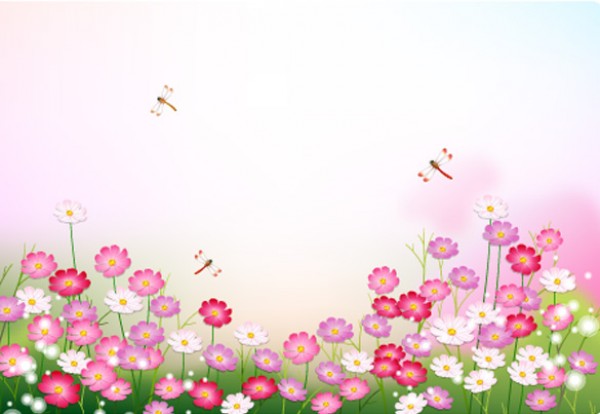 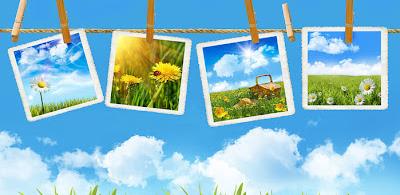 Лето
Подготовила воспитатель: Павленко Т.М.
МБДОУ №7 «Жемчужинка»
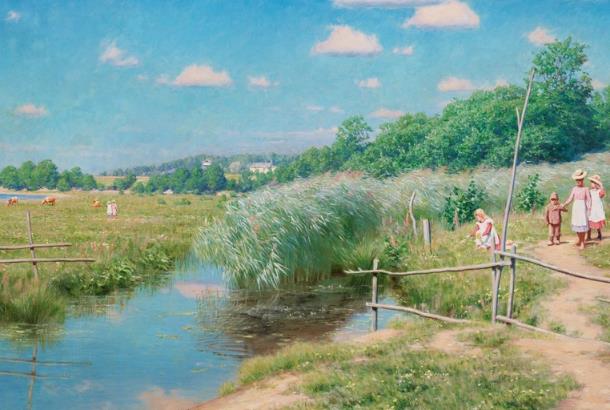 Вспомните и назовите летние месяцы
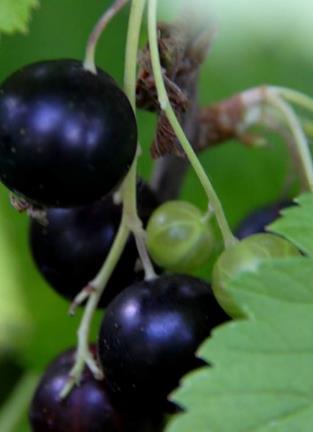 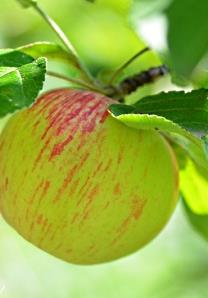 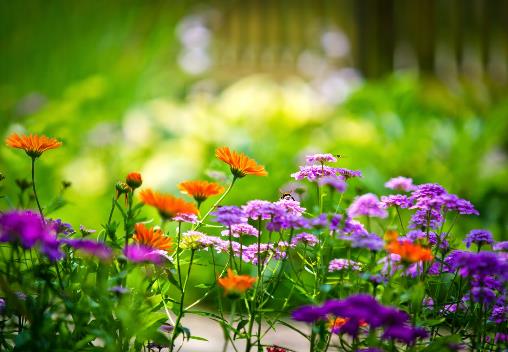 Июнь
Июль
Август
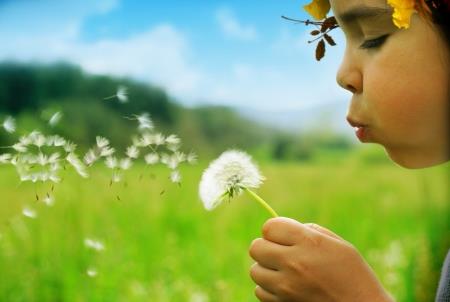 Какие приметы лета вы знаете?
Назовите их.
Приметы лета.
- Летом тепло и солнечно.
- Дни длинные, ночи короткие.
- На деревьях много листьев, растет      трава, цветы.
- В огороде поспевают овощи, ягоды.
- У животных появляются детеныши.
- Много игр на улице.
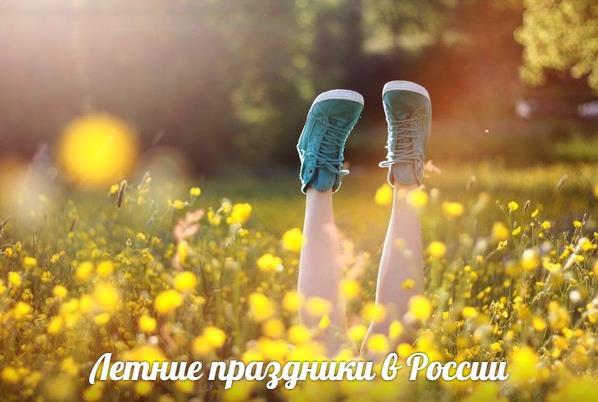 Какие летние праздники вы знаете?
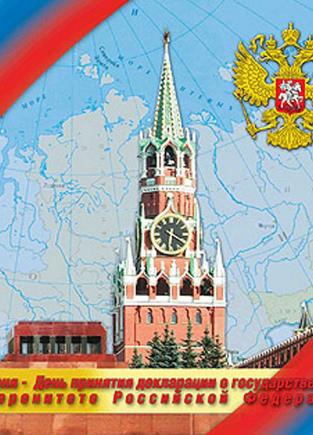 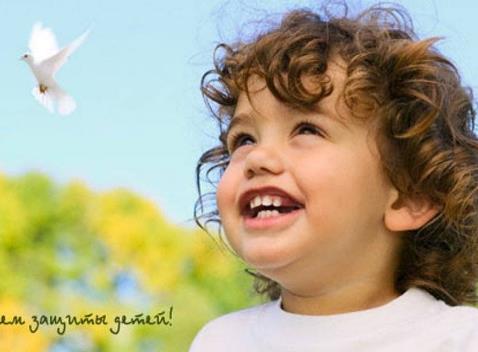 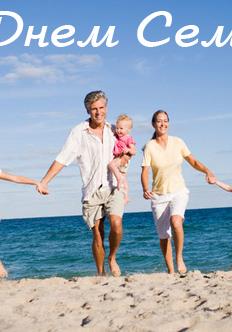 День защиты детей  
(1 июня)                                День независимости России (12 июня)
День семьи (8 июля)
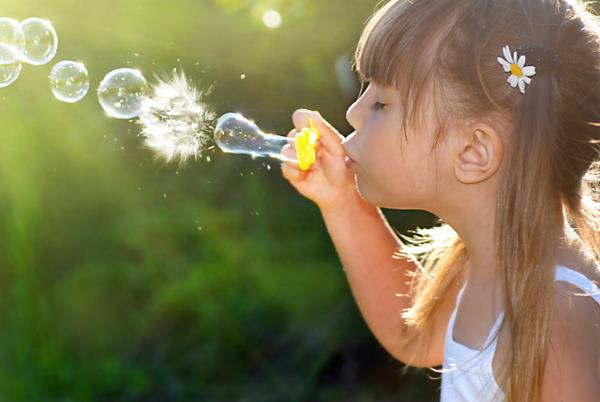 Во что можно играть летом?
(летние развлечения)
Летние развлечения
- Летом можно ходить в лес, много гулять.
- Играть в футбол.
- Кататься на роликах.
- Играть в волейбол, бадминтон.
- Кататься на самокате.
- Купаться.
Веселый перерыв
Лето к нам стучит в окно, отдохнуть пора давно.
Потянуться, наклониться, распрямиться, покрутиться.
Повернуться влево, вправо и опять начать сначала!
Потянуться, поклониться, распрямиться, покрутиться.
Влево, вправо повернуться и на место всем вернуться.
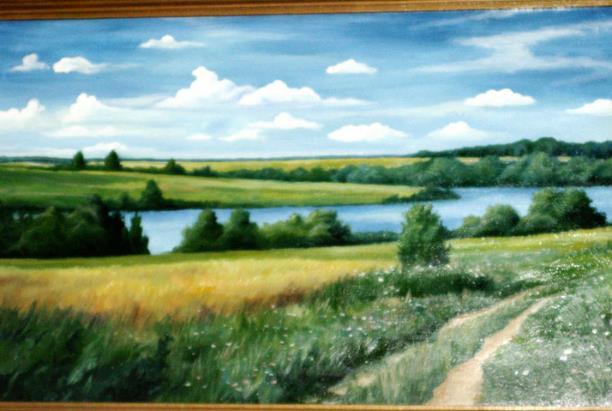 Пословицы и поговорки о лете.
Июньское тепло, милее шубы меховой.День летний - за зимнюю неделю.Лето пролежишь, зимой с сумой побежишь.Люди рады лету, а пчелы цвету.Не жди лета долгого, а жди лета теплого.Июль косит и жнет, долго спать не дает.В августе солнце греет, а вода холодеет.
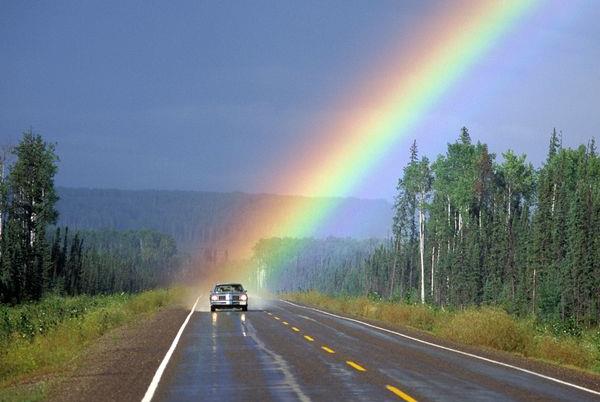 Загадки о лете
Сидит под потолком, кусается тайком., жужжит над ухом, но не муха.
(комар)
Про этот гриб все говорят, что и сырым его едят.
(сыроежка)
Дождик небо украшал, воду с солнышком мешал, краски взял семи цветов-разноцветный мост готов.
(радуга)
Если нет его, небо хмурится, если есть оно- люди жмурятся.
(солнце)
Когда будет лето в полном разгаре, нам дерево это «снежинки» подарит.
(тополь)
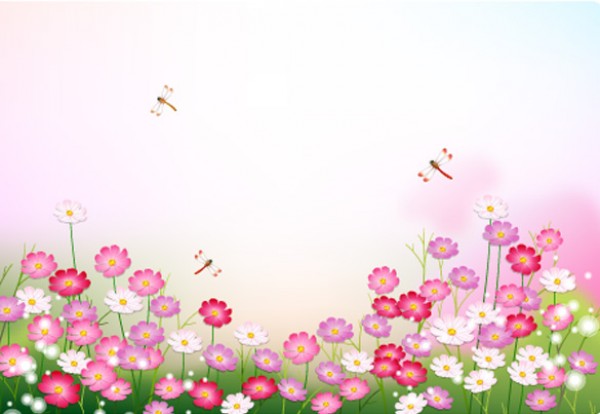 СПАСИБО ЗА ПРОСМОТР!